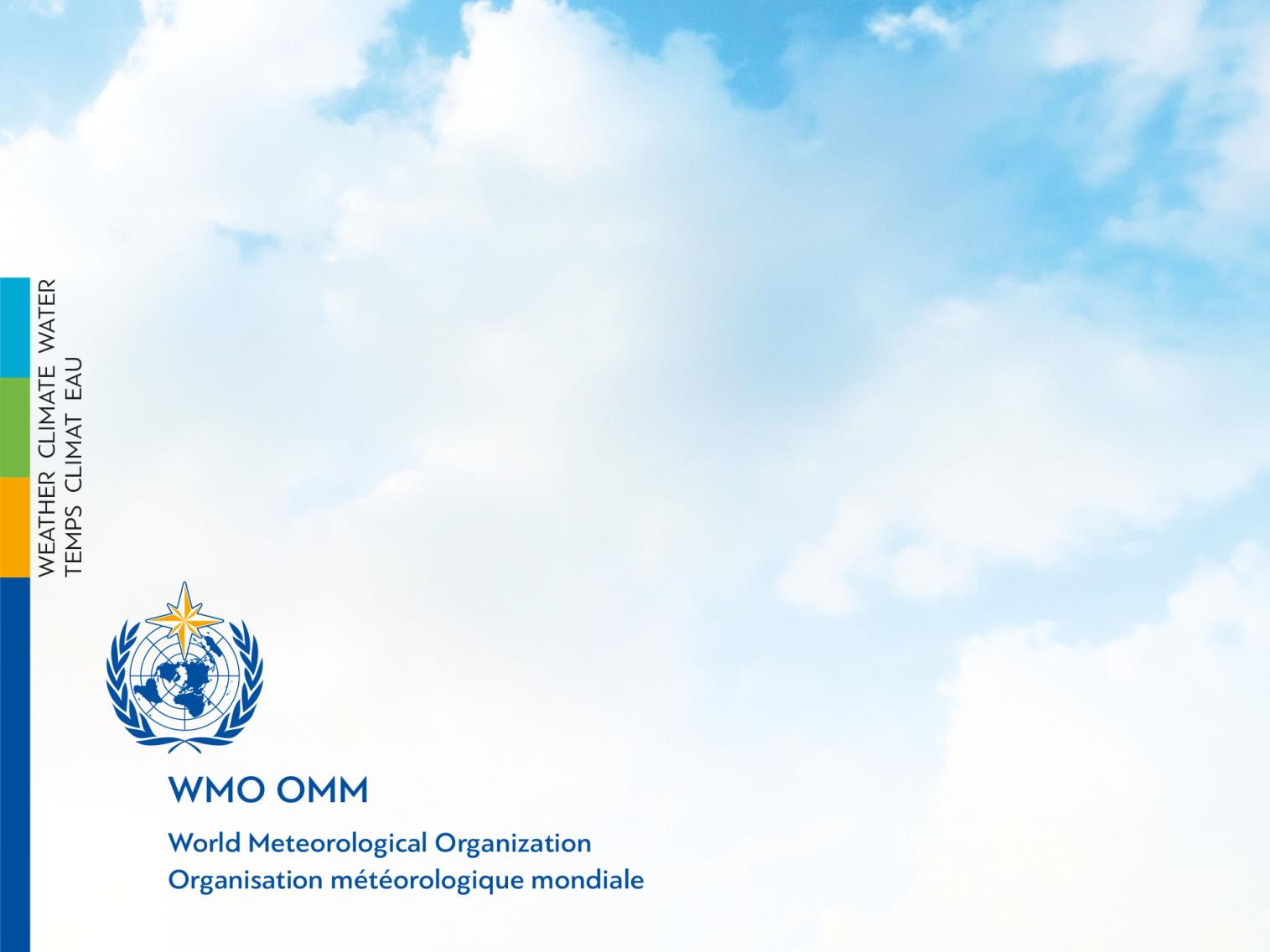 WMO Global Campus: Open Educational Practice in Action
Patrick Parrish
Chief, Training Activities Divisions
Education and Training Office
Development and Regional Activities Department
WMO Global Campus Fundamentals
Global Campus Endorsements
[Speaker Notes: Rich]
WMOLearn Portal
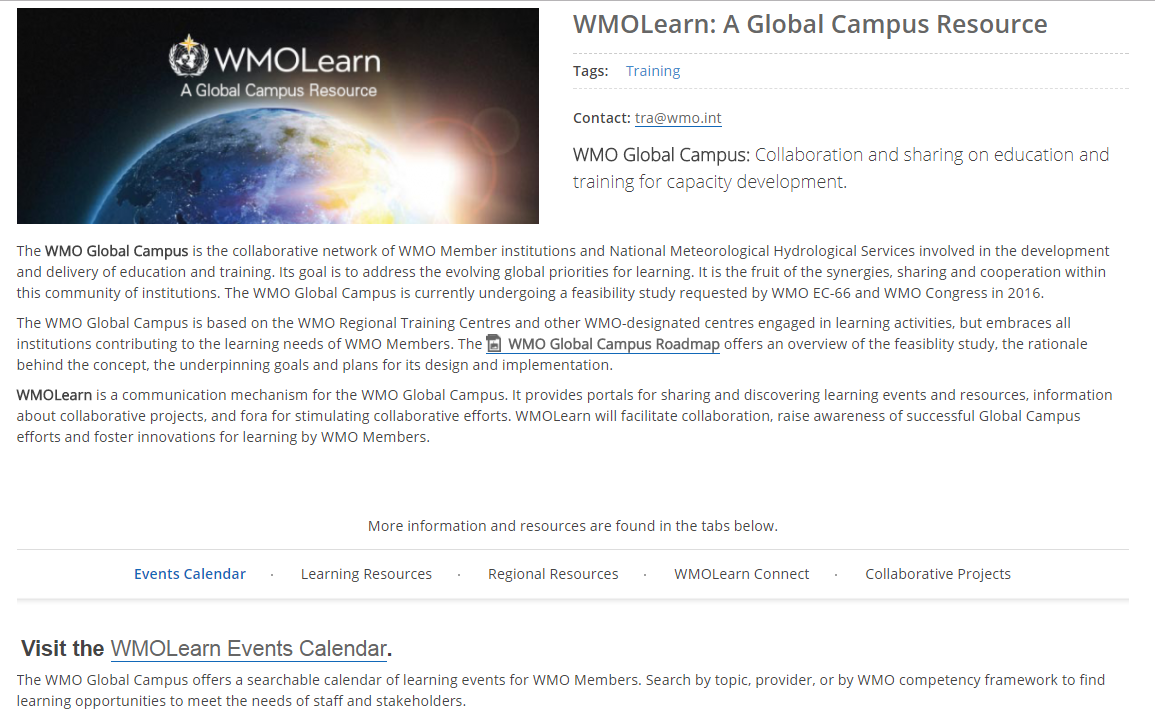 http://learn.wmo.int
WMOLearn Portal
WMOLearn Events Calendar
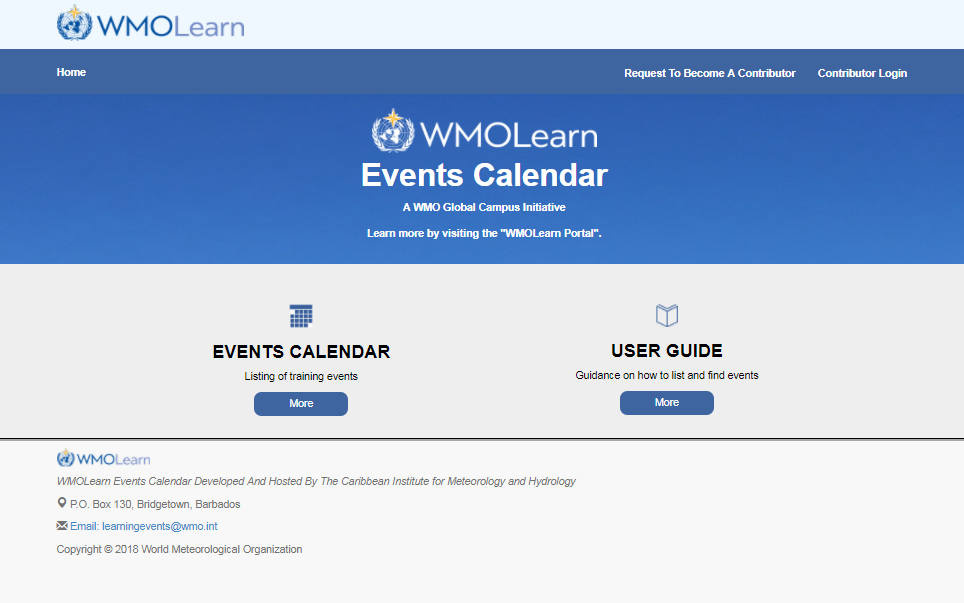 WMOLearn Events Calendar
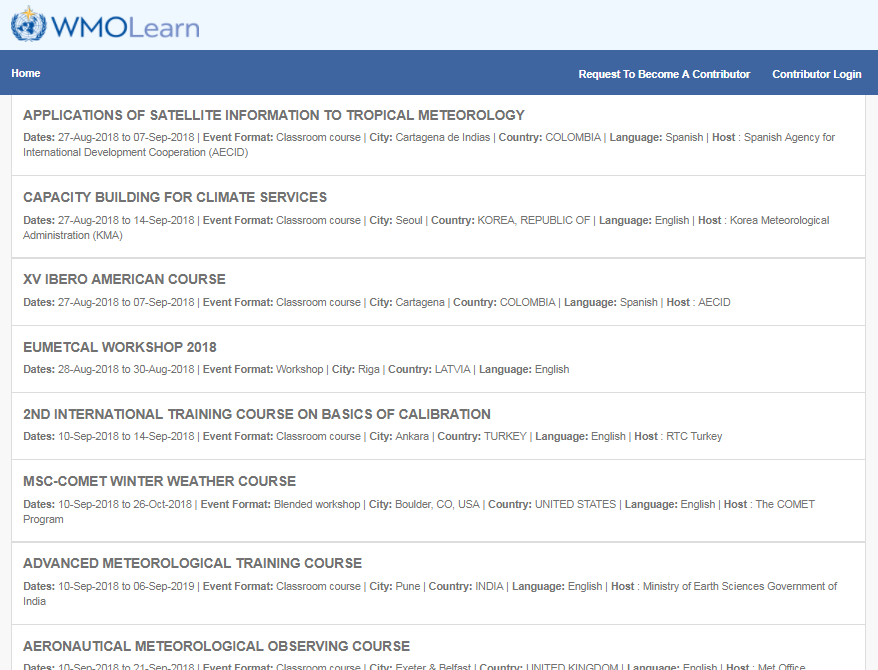 WMOLearn Events Calendar
WMOLearn Resources Library
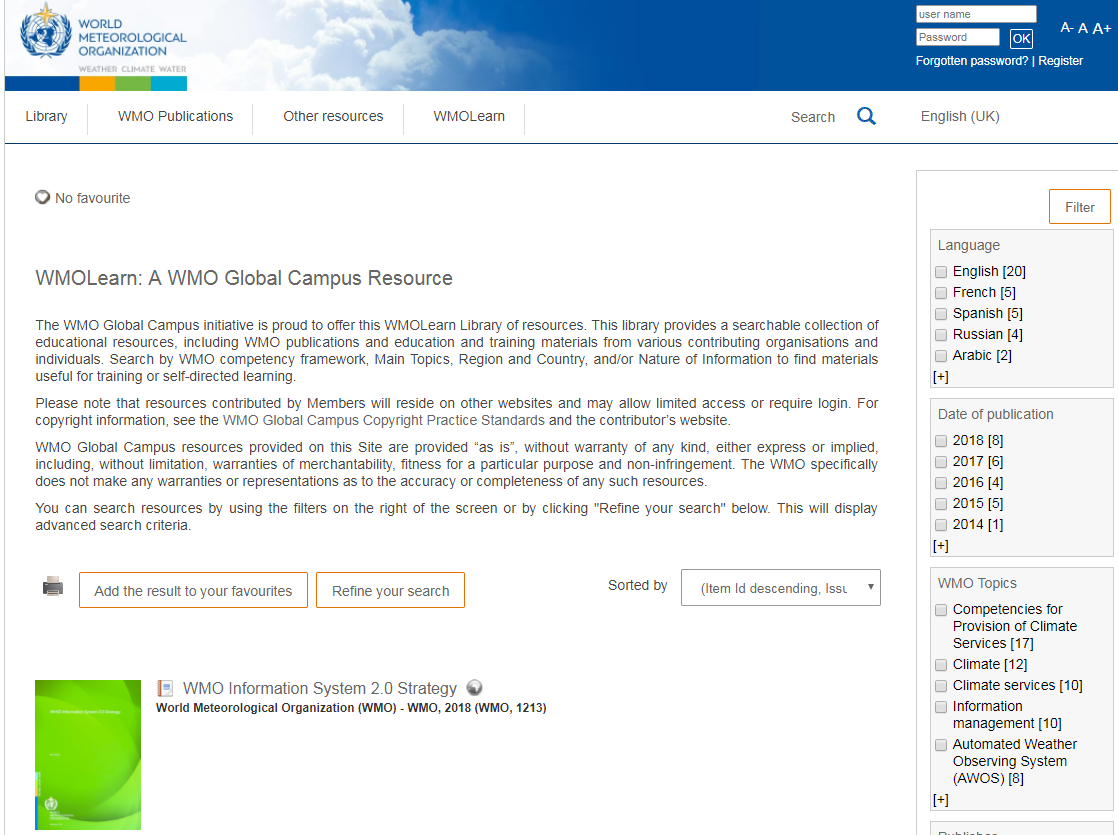 WMOLearn Resources Library
Why should WMO promote OERs?
Why All institutions should want to use OERs
Open Textbooks
Additional activities
Regional contributions to WMO Global Campus
Increased efficiency through Collaboration and Sharing
New Collaborative Efforts
Collaborative Partnerships
New CustomizedWorkshops and Resources
Workshops and Resources
Events Announced in Calendar and Resources Shared 
in Library
New Events Announced and Resources Shared
Outputs supportnew projects, adapted events and resources
[Speaker Notes: Pat speaks to this:
NOAA country projects includes additional partners
WMO-Argentina workshop include experts from USA, Australia, Brazil, UK, and France]
Global Campus Challenges
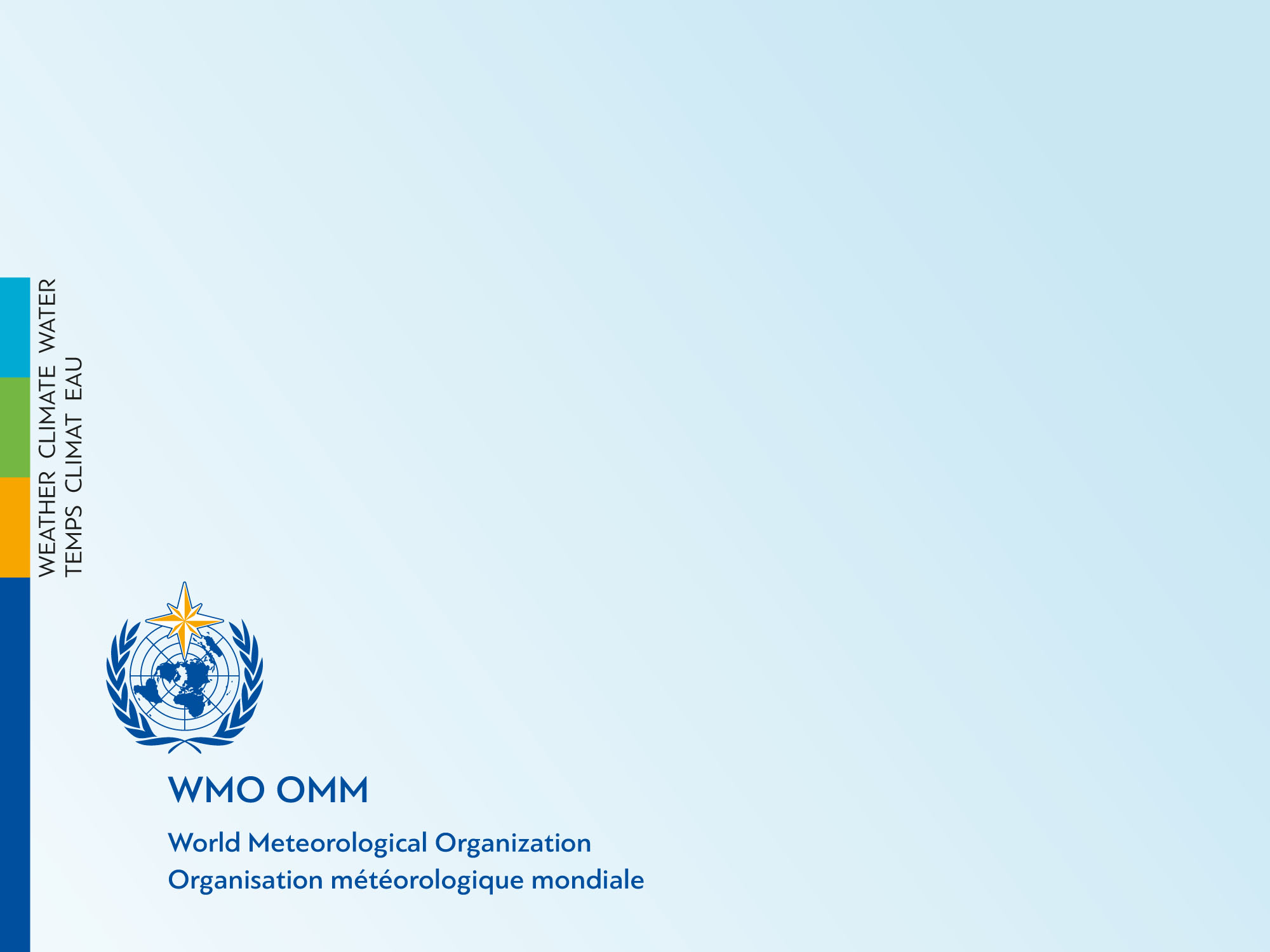 Thank you
Merci